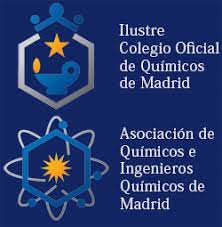 Mesa redonda organizada  por la Sección Técnica de Ingeniería Química 
de la Asociacióny del Colegio de Químicos y de Ingenieros Químicos de Madrid  
Fiesta de San Alberto Magno, 
y…celebrando además el IYOG2022, Año Internacional del Vidrio de Naciones Unidas
 DESDE el VIDRIO NATURAL a las VIDRIERAS
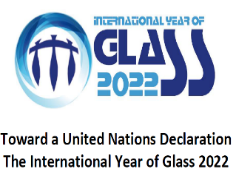 PONENTES:

VIDRIOS NATURALES COMO PROCESO GEOQUIMICOTERRESTRE y ASTROFISICO POR IMPACTO. Javier García Guinea, Profesor de Investigación, Departamento GeologÍa, MNCN,CSIC.
VIDRIERAS DE CATEDRALES GÓTICAS: ARMONÍA Y BELLEZA EN VIDRIO . Mª del Pilar Alonso Abad, Profesora Titular de Historia del Arte de la Universidad de Burgos y Directora de la Unidad Asociada de I+D+i al CSIC "Vidrio y Materiales del Patrimonio Cultural (VIMPAC).
TECNICAS DEL VIDRIO EN LA REAL FABRICA DE CRISTALES DESDE LA ILUSTRACION HASTA NUESTROS DIAS . Paloma Pastor Rey de Viñas, Directora del Museo del Vidrio, La Granja de San Ildefonso, Segovia.
EL VITRAL CONTEMPORANEO EN ESPAÑA Y SU ENCAJE INTERNACIONAL. Ximo Roca i Soria, Graduado en Artes Aplicadas, Vitralista, Escola d´Art i Superior de Diseny, Valencia, Art i Tecnología en Vidre, S.L., Alginet, Valencia. 

PRESENTADORA: Mª del Carmen Clemente Jul Catedrática Emérita UPM. Presidenta ST Ingeniería Química
COORDINADOR: Jesús Rincón, Profesor de Investigación del CSIC y Científico Col Honorífico UMH
MODERADOR: José Querol Sanjuan Dr en Ciencias Químicas. Secretario ST Ingeniería Química
17 de noviembre 18:30h, salón de actos de la sede de Asociación y Colegio Lagasca 27 piso primero
al finalizar se servirá a los asistentes una COPA DE VINO ESPAÑOL